Respiratory system
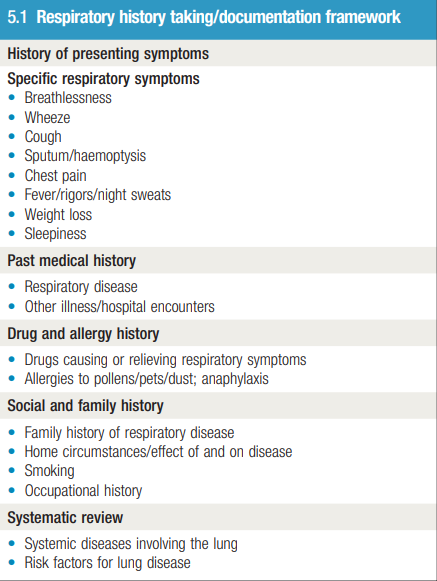 Common Respiratory symptoms
1- Dyspnea , shortness of breath : 
uncomfortable/abnormal awareness of breathing  
Caused : Respiratory , cardiac , psychologic , systemic like anemia 
Receptor : muscles , J cells , chemoreceptors 
Most common reported respiratory  symptom.
Difficult to quantify > MRC scale ( to document this clearly )
Dyspnea, questions to ask
Onset + Duration  : Rapid ( Pulmonary embolism , pneumothorax , acute allergy )  , over hours(Asthma , pulmonary edema or infections )  , insidious onset ( pleural effusion , ILDs , tumors ) 
Variability : Day to day +during the same day ( Asthma vs COPD ) 
Come during sleep , at night ( Asthma vs heart failure ) 
At rest or with exertion > how much exertion produces onset
Aggravating or relieving factors 
Severity : impact on daily activities : MRC scale
MRC scale
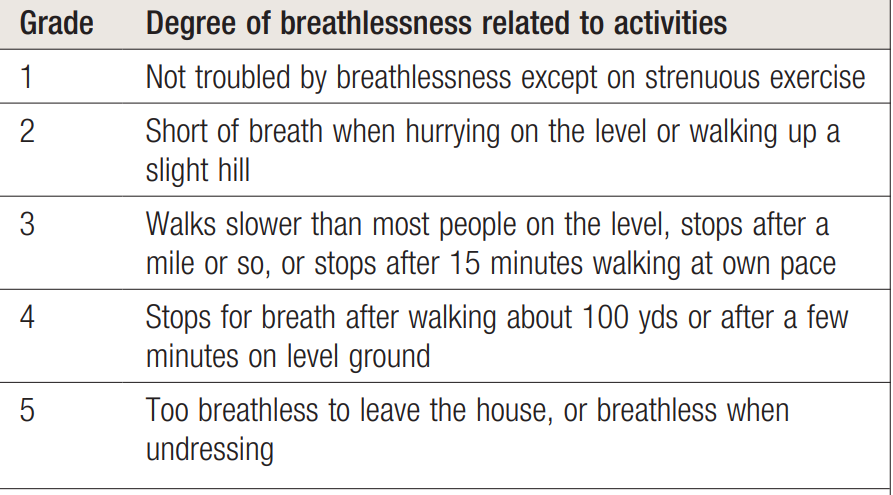 Diagnostic approach
**Acute :
-Sudden> chest pain ?  Yes : 
pleuritic : Pneumothorax , pulmonary embolism 
-Hours to days : 
A- fever , cough , sputum > pneumonia/bronchitis
B- Tightness , wheezes >New onset asthma
**Subacute to chronic : insidious onset 
A- Weight loss, cough > Tuberculosis , pleural effusion(malignant)
B-Exertional >COPD (smoker) , ILD(dry cough)
C- rest/night : CHF(crackles ,edema) , Asthma(Wheezes) , Hyperventilation(no enough air , paresthesia )
2- cough , Why ? A reflex to stimuli 
Acute inflammation : Laryngitis , Acute Bronchitis, Pneumonias,
Chronic Inflammation : Postnasal Drip, Chronic Bronchitis , Asthma , Gastroesophageal Reflux..Etc.
Neoplasm : lung cancer
Cardiovascular : CHF/MS , PE
Irritating Particles , Chemicals , or Gases 
Drugs
Questions to ask
Duration : Acute(<3 weeks) , Subacute (3-8 weeks) , Chronic (>8 weeks).
Dry or productive >if yes ? 
 *volume of any sputum 
 *Color :mucoid(COPD /rhinitis)  , mucopurulent/purulent(infection) , pink/frothy(pulmonary edema)
*Odor(foul smelling) 
*Consistency(viscous : infection , frothy : bronchoalveolar carcinoma  , plug: allergic bronchopulmonary aspergilosis ) 
*Cough into a tissue; inspect the phlegm, and note its characteristics.
Blood >Hemoptysis.
Triggers(swallowing , cold air or exercise )
Associated symptoms >Wheezes(asthma) , heartburn(GERD) , hoarseness of voice(Laryngeal cause)
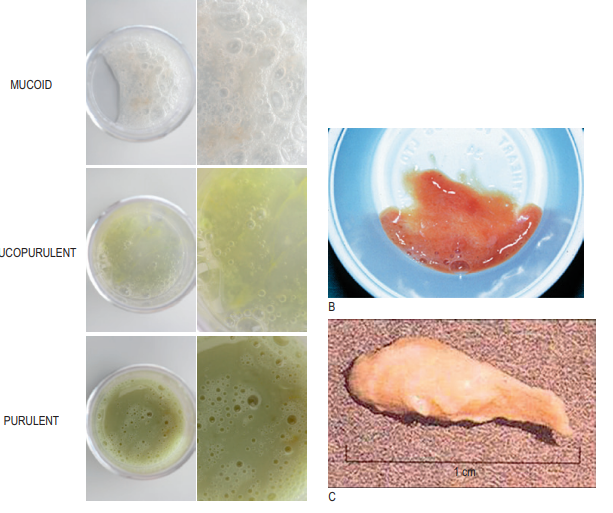 Hemoptysis
3- Hemoptysis : coughing up blood from the respiratory tract
Most commonly associated with acute or chronic respiratory tract infections
Never assume hemoptysis has a benign cause until serious pathology has been considered and excluded
The first step in evaluation : True hemoptysis(from the chest)  ? 
The next step in evaluation : Massive hemoptysis ?try to quantify 
The next step in evaluation : Duration +Associated symptoms 
A- Purulent sputum : days(acute bronchitis) , weeks ( tuberculosis) , months (bronchiectasis)
B- Short history + pain + SOB : PE
C- Large volume : lung cancer , aspergiloma , bronchiectasis ..Etc.
4- Stridor : Harsh grating sounds > vibration of the walls of the trachea or major bronchi when the airway lumen is critically narrowed 
-Extra thoracic > Inspiratory  , 
- Intrathoracic > Expiratory 
Thoracic inlet >Both 
Critical > rapid assessment
5- Chest pain : DDX : Respiratory , cardiac , Gastroesophageal , Musculoskeletal
Analysis : SOCRATES  , Pain due to respiratory causes is pleuritic(parietal pleura) in nature ? With few exceptions .
Pleuritic pain : sharp , stabbing , localized or diffuse , away from the midline , increases with inspiration :pneumonia , pulmonary embolism , pneumothorax and lung cancer .
Musculoskeletal pain , Bornholm disease(infection of intercostal muscles ), Tietze’s syndrome( costochondritis ) , shingles(burning pain along thoracic dermatomes
7- Fever , Chills and Rigors 
Not specific , other .
Feeling of hotness, documented fever 
Rigors 
Night sweats , drenching ?

8- Weight loss : 
- Not specific 
Extent +duration 
Causes ?
9- Sleepiness:
-Excessive daytime , causes : OSA, Night shift , sleeping habits 
Ask about : sleeping hours , night shifts , refreshed in the morning 
Ask the bed partner:  In OSA, the partner may observe periodic cessation of breathing, accompanied by increasing respiratory efforts, followed by a sudden and loud resumption of breathing, often with postural repositioning, then repetition of this cycle .
Past medical history
Ask about Respiratory diseases
Ask about other diseases that may present with respiratory symptoms:
Eczema > asthma
Pneumonia , pertussis > bronchiectasis 
CTD/TB
NMD 
Cancer , Recent surgeries 

For those with chronic respiratory diseases : Exacerbation , need for admission ( ward /ICU).
Drug history
Nebulizers , oxygen… etc.
Drugs might causes respiratory diseases/symptoms : 
Cough > ACEI 
Bronchospasm > beta-blockers
ILD : methotrexate , chemotherapy 
Pulmonary embolism and hypertension > Estrogen
Respiratory depression : opioids ,BZDs .

***Drug allergy
Social History
Impact on daily activities
Home circumstances
Smoking 
Occupation : 
-Duration of exposure , protective equipment , timing of symptoms .
*Heavy industry > Asbestosis , silicosis , Coal worker pneumoconiosis 
*Factory > Asthma 
*Farmers > Asthma , hypersensitivity pneumonitis .
Anatomy , landmarks , axis
Vertical axis, land mark : sternal angle
Vertical axis : Posteriorly : 12th rib
Chest circumference
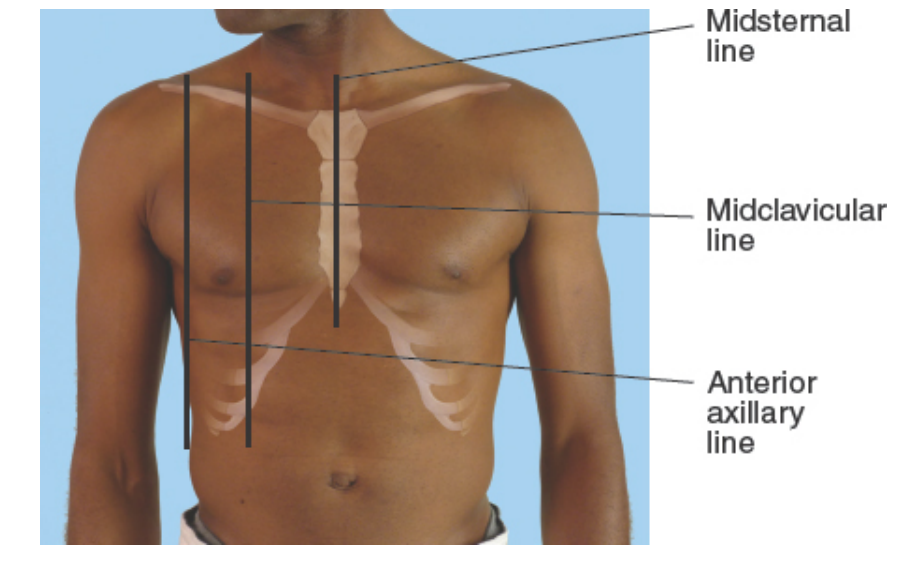 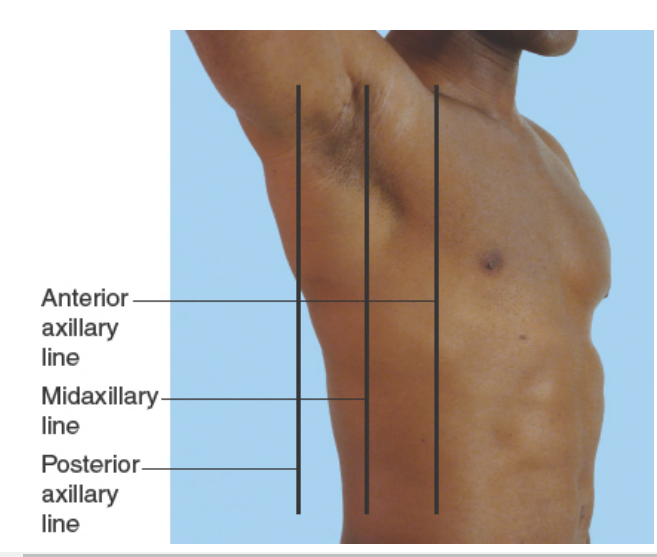 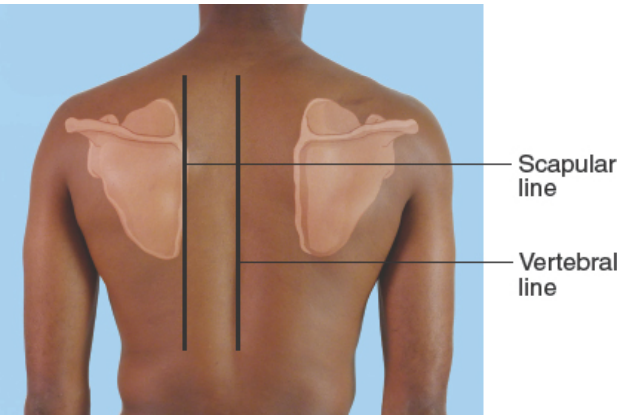 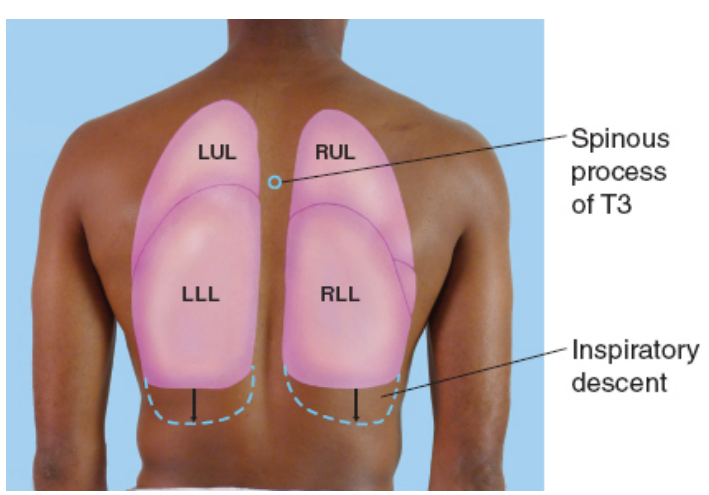 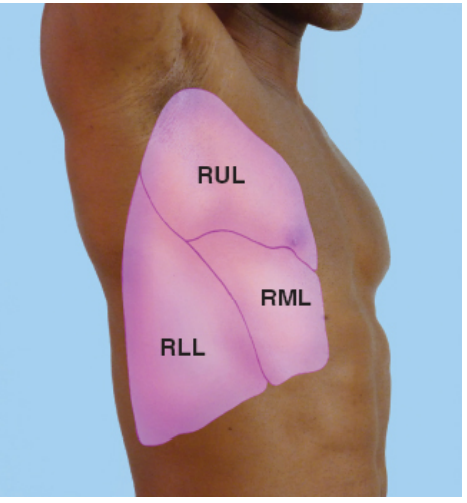 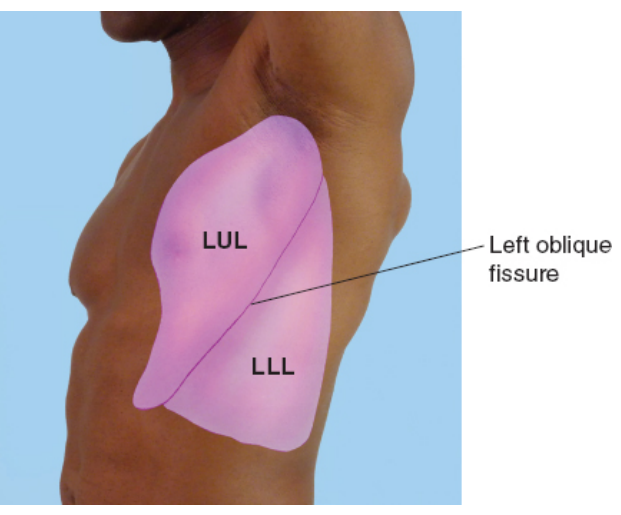 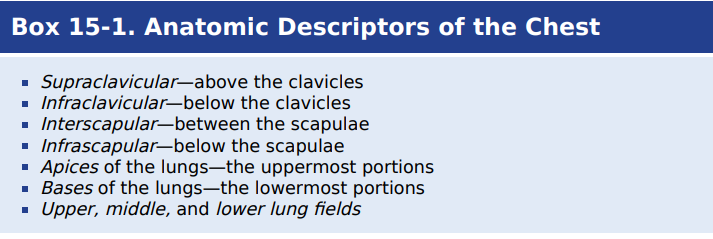 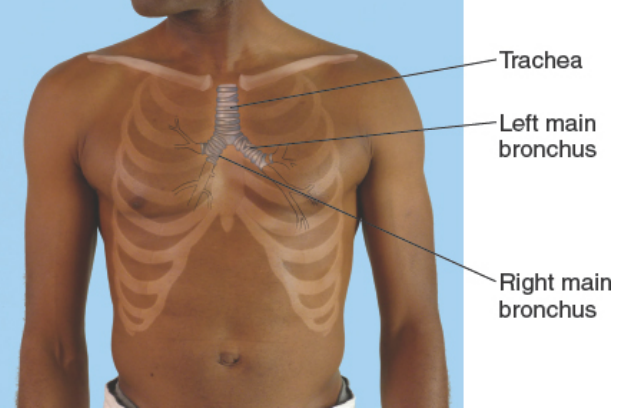 Physical examination
-Position : 45  degree  , exposure : the chest 
-From the foot of bed , look : 
patient’ surroundings : oxygen , ventilator , nebulizer 
Signs of respiratory distress : intercostal retraction , accessory muscle use (sternocleidomastoid , trapezius and scalenes muscles  ) , Sitting  and brace arms on a table (pectoralis muscle ) 
Symmetry of chest , moves with respiration 
Shape( barrel chest : AP diameter > transverse diameter  )  , 
Deformities( pectus excavatum : depression of lower part of sternum /carinatum : inward displacement  of lower ribs with bulging of sternum )  , 
Scars : thoracotomy scar , Chest tube scar
Respiratory rate ( normal 12-15  , > 20 abnormal  , depth and pattern ( look for chyene stokes respiration in elderly /heart failure : alternating deep and shallow breathing : abnormal feedback from the chemoreceptors  )
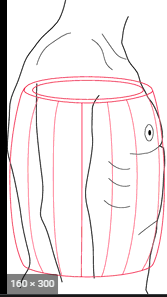 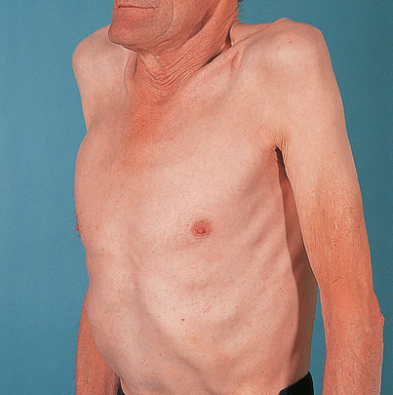 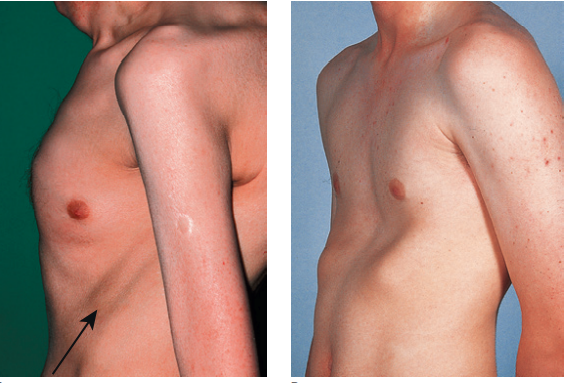 Hand
Cyanosis
Clubbing 
Nicotine staining, yellow staining 
Yellow nails : in yellow nail syndrome 
Small muscle wasting : 	T1 root nerve damage by apical lung tumor 
Tremor(fine : beta-2 agonists  , flapping: CO2 retention )
Pulse
hypertrophic pulmonary osteoarthropathy (tenderness of wrist and ankles : due to subperiosteal bone formation ).
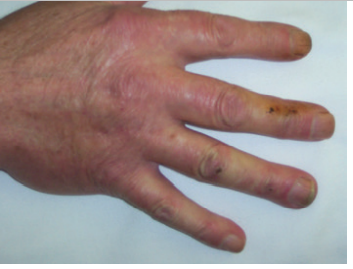 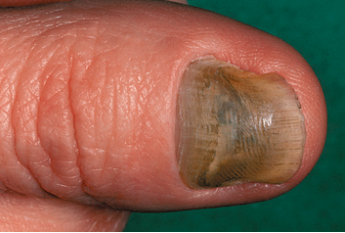 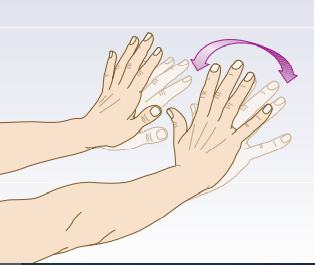 Face
Conjunctiva for pallor 
Check for ptosis , pupil asymmetry 
Signs of SVC obstruction : dusky swollen face and neck with collaterals   
Central cyanosis
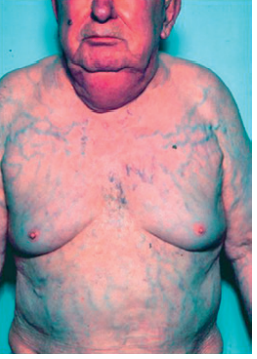 Neck
Support on a pillow
Measure JVP : may be raised in pulmonary hypertension , tension pneumothorax , large pulmonary embolism and SVC syndrome 
Check trachea  for tracheal deviation 
Cricosternal distance : 3 fingers fit there , less in hyperinflation (COPD, Asthma ) 
Tracheal tug :Systolic  downward displacement of trachea : Tracheal tug : Aortic aneurysm . 
Cervical lymph nodes
Chest
Inspection , closely again , in case of any missed abnormalities 
Palpation
Percussion 
Auscultation
Palpation
Ask for pain , check for tenderness and subcutaneous emphysema (air trapped in the subcutaneous tissues : palpable crackling under the skin)
Check apex beat ( shifted by displacement of mediastinum /impalpable in hyperinflation ) and tracheal deviation
Palpate right ventricular hypertrophy ( pulmonary hypertension _  
Chest expansion : degree , asymmetry , upper + lower  : normaly ribs moves outward and upward : in COPD with hyperinflation : Hoover sign  :paradoxical inward movement of ribs : best site is the anterior lower chest .
Tactile vocal fremitus ??
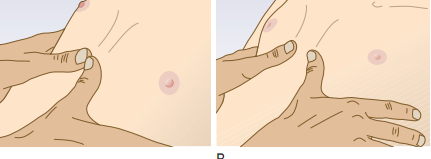 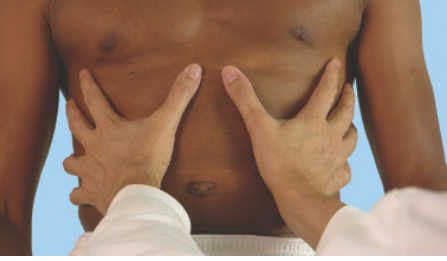 TVF
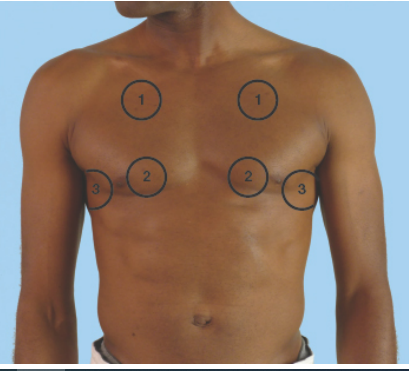 Percussion
Percussion can distinguish areas of the chest wall over air-filled lung from those overlying consolidated lung or fluid.
It generates a hollow, ringing sound accompanied by a palpable resonance over air-filled lung, but a dull thud lacking resonance over consolidation or fluid
Dull in consolidation/ masses / pleural effusion(stony dull/flat ) 
Resonant in normal lungs 
Hyper resonant in pneumothorax and emphysema
Percussion
Apply the middle finger of your non-dominant hand firmly to an intercostal space, parallel to the ribs, and drum the middle phalanx with the flexed tip of your dominant index or middle finger.
Percuss from Supraclavicular area downward ( Anterior)  , comparing both sides and lateral .
Ask the patient to sit forward and fold his/her arms anteriorly to move the scapulae
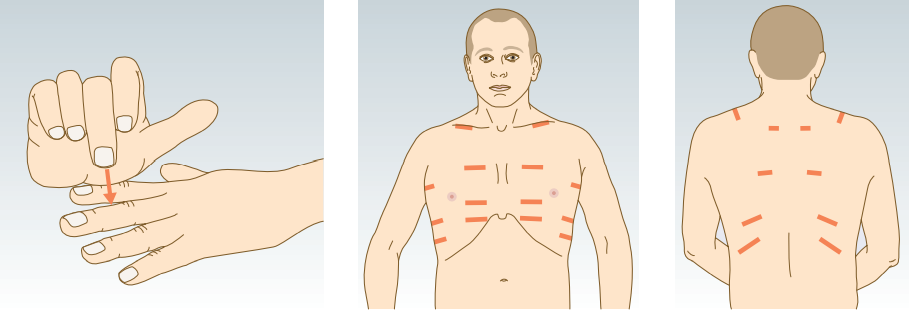 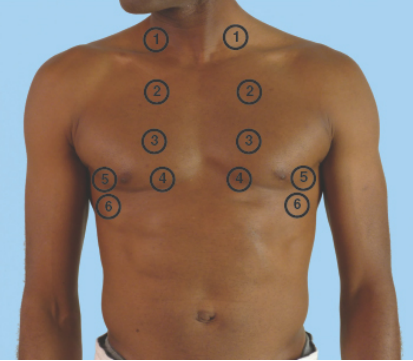 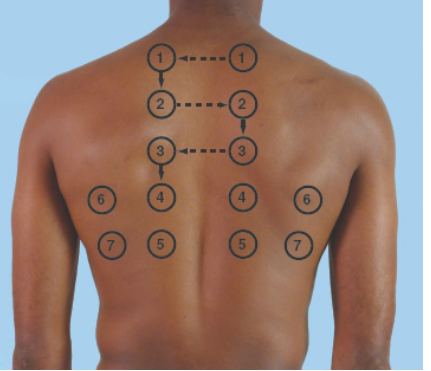 Auscultation
Origin of breath sound : During a maximal breathing in and out : about 5L VC passes through larynx and large airway( trachea ) , this results in turbulence of flow and vibration of wall resulting in characteristic sound (bronchial breath sound ) > this sound travels down to air filled alveoli ( poor conduction ) , so this sound is muffled resulting in normal vesicular breath sound ( heard on the chest wall ) .
Consolidation due to pneumonia or stiffness of lung due to fibrosis > improves conduction > so bronchial breath sound can be heard on the chest wall  
Wear the stethoscope with ear pieces forward > alignment with the auditory canal 
Use the diaphragm , try to achieve greater contact with the skin 
Hairy people or cachectic patients use the bell instead
Auscultation
Both sides : anterior and lateral 
Anterior from apices downward 
Lateral in the mid-axillary line 
Always compare both sides  
Air entry ( decreased or absent in one side : like pneumothorax or pleural effusion  )
Type of breath sound : vesicular vs bronchial 
Added sounds : Wheezes , crackles , rubs , stridor 
Vocal resonance( 99 can be heard clearly in consolidation/lung fibrosis but absent in pleural effusion or pneumothorax )  , Whispering pectoriloquy ( whispered sound can be heard in consolidation/lung fibrosis )
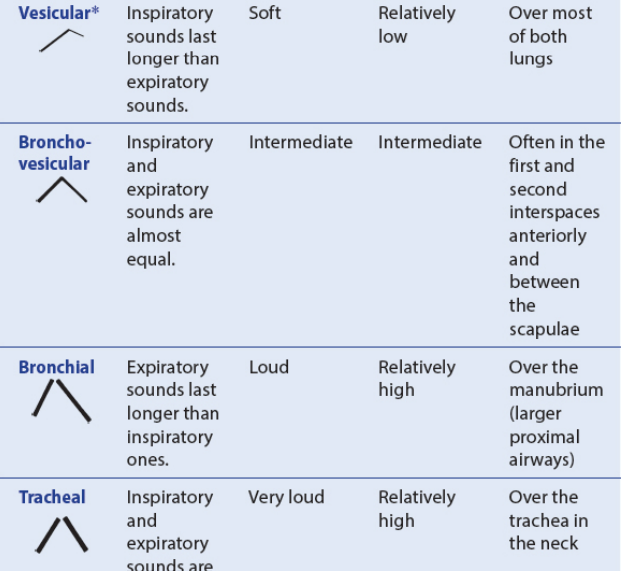 Added sounds
1-Wheezes : musical sound , due to narrowed small airways , mostly expiratory(but can be inspiratory ) , caused by : Asthma , COPD , Bronchitis and sometimes can be localized which might signify airway obstruction (like tumor) .
2- Crackles :
-Brief , non-musical 
-Always ask the patient to cough > persists >pathological 
-Healthy people : crackles in the lung bases after first few deep breaths : sudden opening of small airways 
*Coarse crackles (scanty , loud > bronchopneumonia or bronchiectasis ) 
*Fine  crackles( Soft , multiple >Lung fibrosis , pulmonary edema , area above pleural effusion ) 
3- Pleural rub  :Rasping sound , like 2 sandpapers rubbing , with each breath  , pleurisy
Posterior chest /patient sitting
Inspection : stand behind the patient : Deformities( Kyphoscoliosis )  , scars ,Asymmetrical chest expansion ,  skin lesions.
Palpation : Ask if any pain and check for tenderness , chest expansion ( at 10th rib ) , Tactile vocal fremitus .
Percussion : keeps both arms crossed in front of the chest, percuss the thorax in symmetric locations on each side from the apex to the base.
Auscultation : from up to down
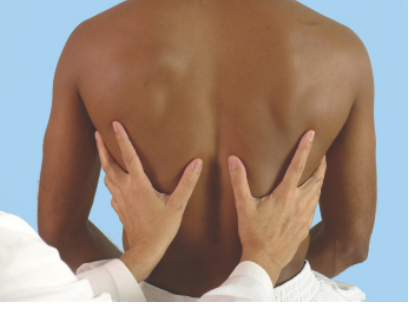 TVF
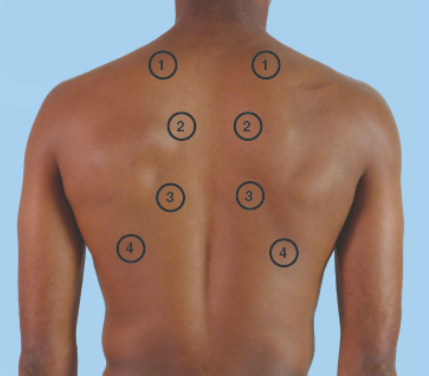 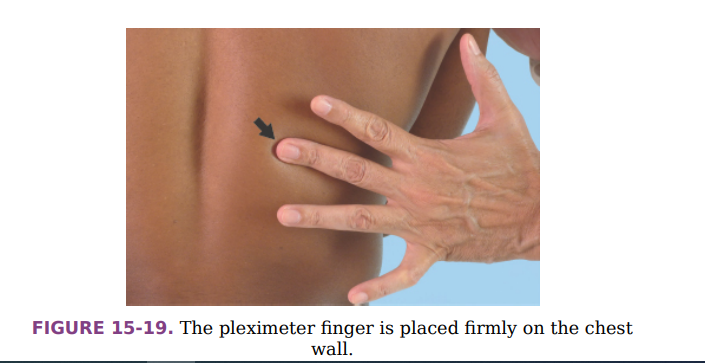 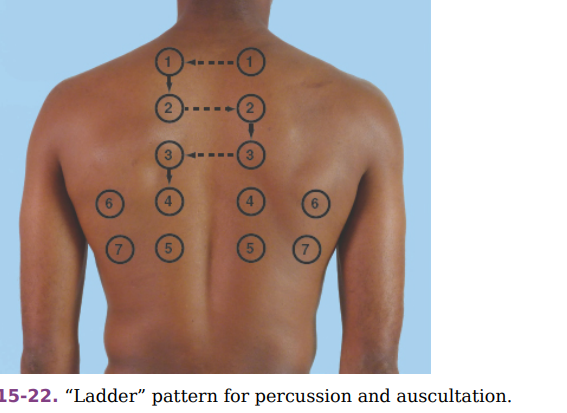